Mobile Asphalt Testing Trailer Program (MATT):Recent Experience in Arizona
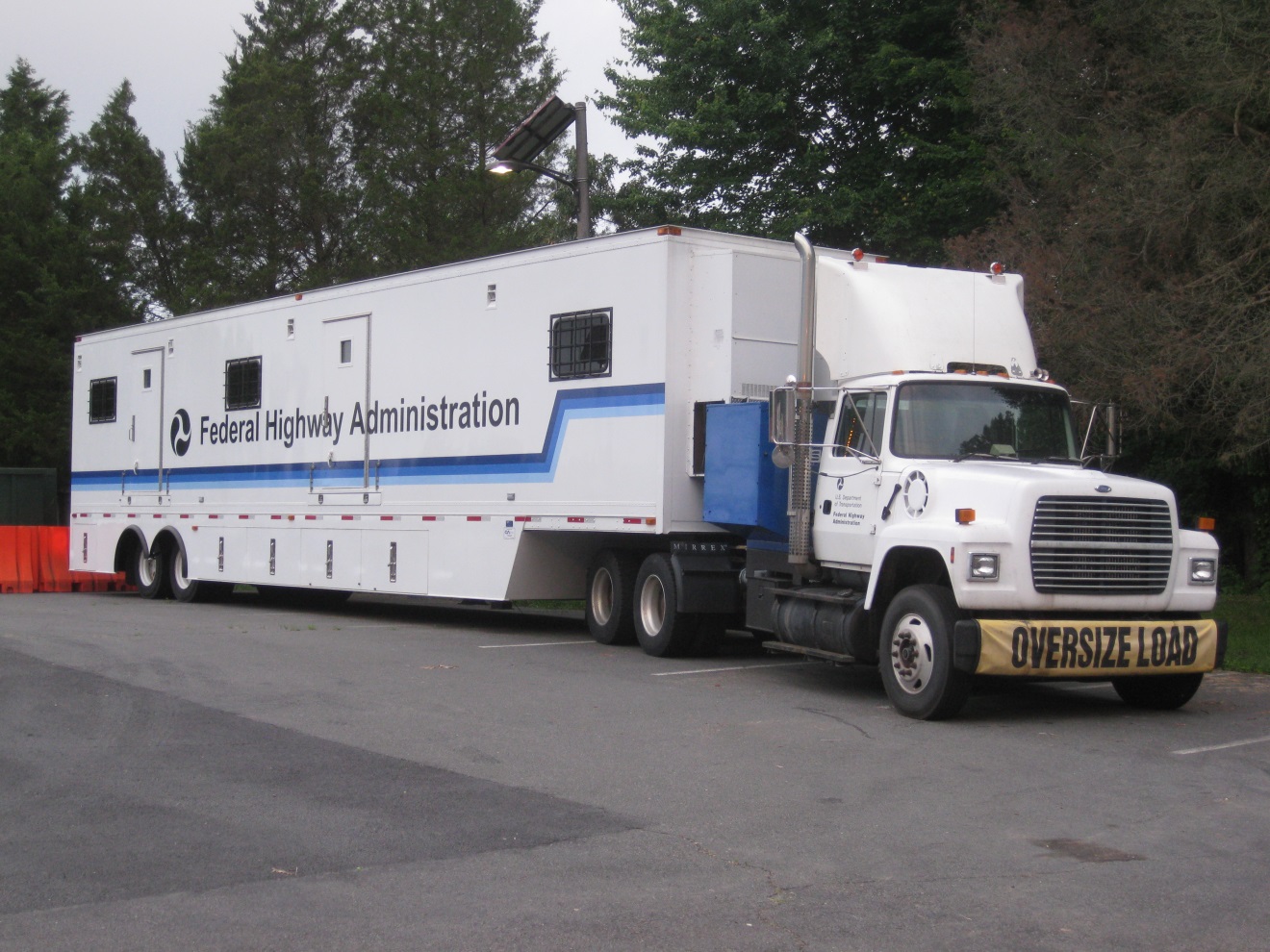 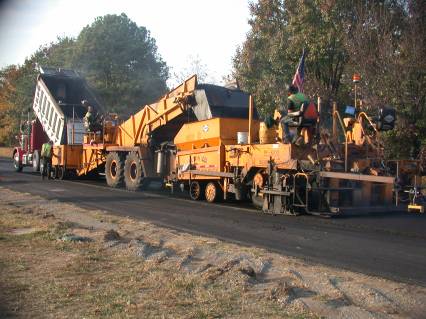 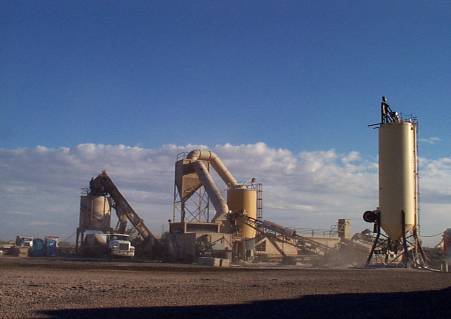 All images FHWA unless otherwise noted.
Arizona Pavements/Materials Conference November 15, 2018    Tempe, AZ
Amir   Golalipour, Ph.D.
David J. Mensching, Ph.D., P.E.
Office of Preconstruction, Construction, and Pavements
Agenda
2
FHWA Pavement and Materials
Binder Activities
Asphalt Mixture Performance Tester (AMPT)
Arizona Project Results & Discussions
Questions
Acronyms
3
HMA: Hot mix asphalt
HQ: Headquarters
MATT: Mobile Asphalt Testing Trailer
MSCR: Multiple Stress Creep and Recovery 
PAV: Pressure Aging Vessel
PEMD: Performance-Engineered Mixture Design
PG: Performance Grading
PRS: Performance Related Specification
QA: Quality Assurance
RAP/RAS: Reclaimed Asphalt Pavement/Reclaimed Asphalt Shingles
RTFO: Rolling Thin-film Oven
RV: Rotational Viscometer
SSR: Stress Sweep Rutting
TFHRC: Turner-Fairbank Highway Research Center
WMA: Warm Mix Asphalt
AASHTO: American Association of State Highway and Transportation Officials
ABCD: Asphalt Binder Cracking Device
ABTL: Asphalt Binder Testing Laboratory
AIMS: Aggregate Imaging System
AMPT: Asphalt Mixture Performance Tester
BBR: Bending Beam Rheometer
CAA: Coarse Aggregate Angularity
CC: Concentric Cylinders
DSR: Dynamic Shear Rheometer
DTT: Direct Tension Tester
ETG: Expert Task Group
Gmb: Bulk Specific Gravity
GTR: Ground tire rubber
Note: FHWA does not endorse products or manufacturers. Trade or manufacturers’ names appear in this presentation solely for informational purposes.
Pavement & Materials Discipline
4
Program Office
Office of Preconstruction, Construction, and Pavements (FHWA HQ, Washington, DC)
Mobile Asphalt Testing Trailer (MATT) 
Asphalt Binder Testing Laboratory (ABTL)
Research and Development
TFHRC (McLean, VA)
Technical Services
Resource Center
Divisions
[Speaker Notes: Added R&D, Tech Services, and Divisions]
Program Objective
5
Provide Support to National Initiatives
Performance-Engineered Mixture Design (PEMD) 
Increased Pavement Density
Development of New QA Concepts for HMA
Understanding Asphalt Rubber Testing
Binder Performance Testing

Provide Assistance with State-specific Issues
Technical Guidance
Forensics
MATT Program History
6
Projects began in 1988
Demonstration Project 74: Field Management of Asphalt Mixes Using Volumetric Quality Control
Transition to Superpave implementation
Early 1990s
Classroom and hands-on training
Transition to performance-related specifications
Shadow testing
AMPT user since 2003
Innovative materials and practices
WMA, SMA, GTR, RAP/RAS, increased density
MATT visits since 2007
7
PR
Field Work
Workshop/Hands-on Training/Presentation/Open House/Technical Assistance
Both
[Speaker Notes: NEW SLIDE]
Technical Workshops
8
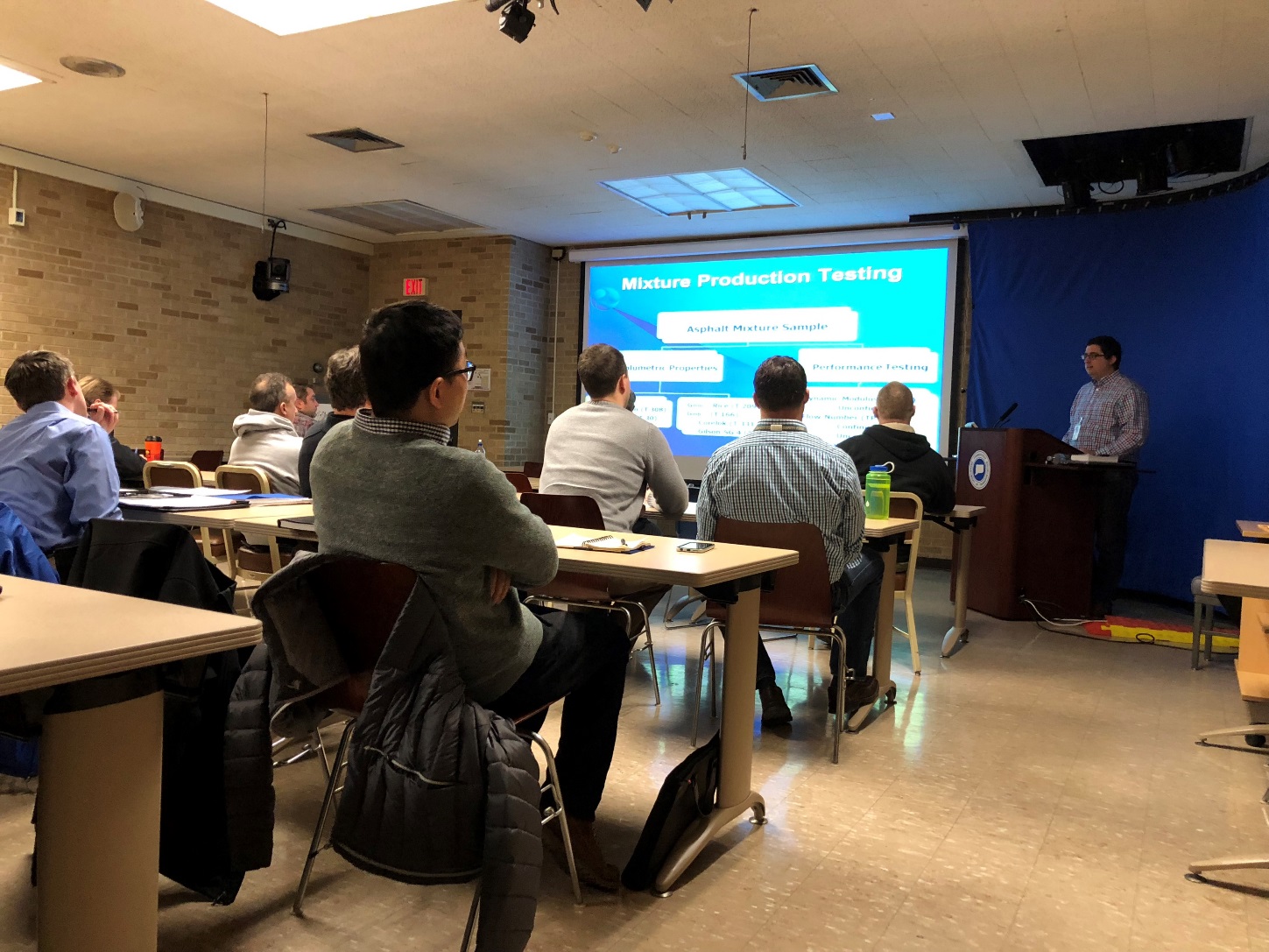 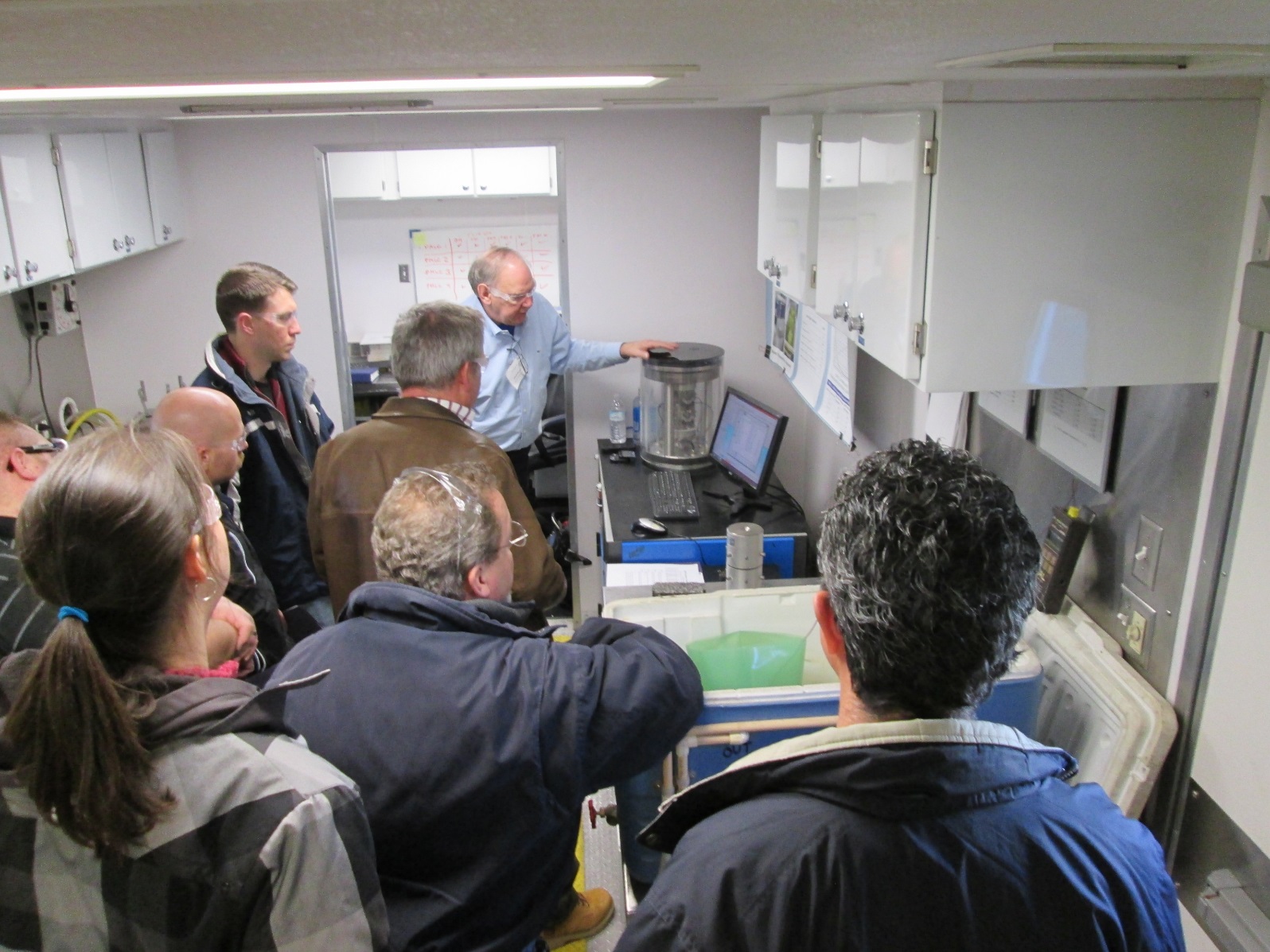 Training
9
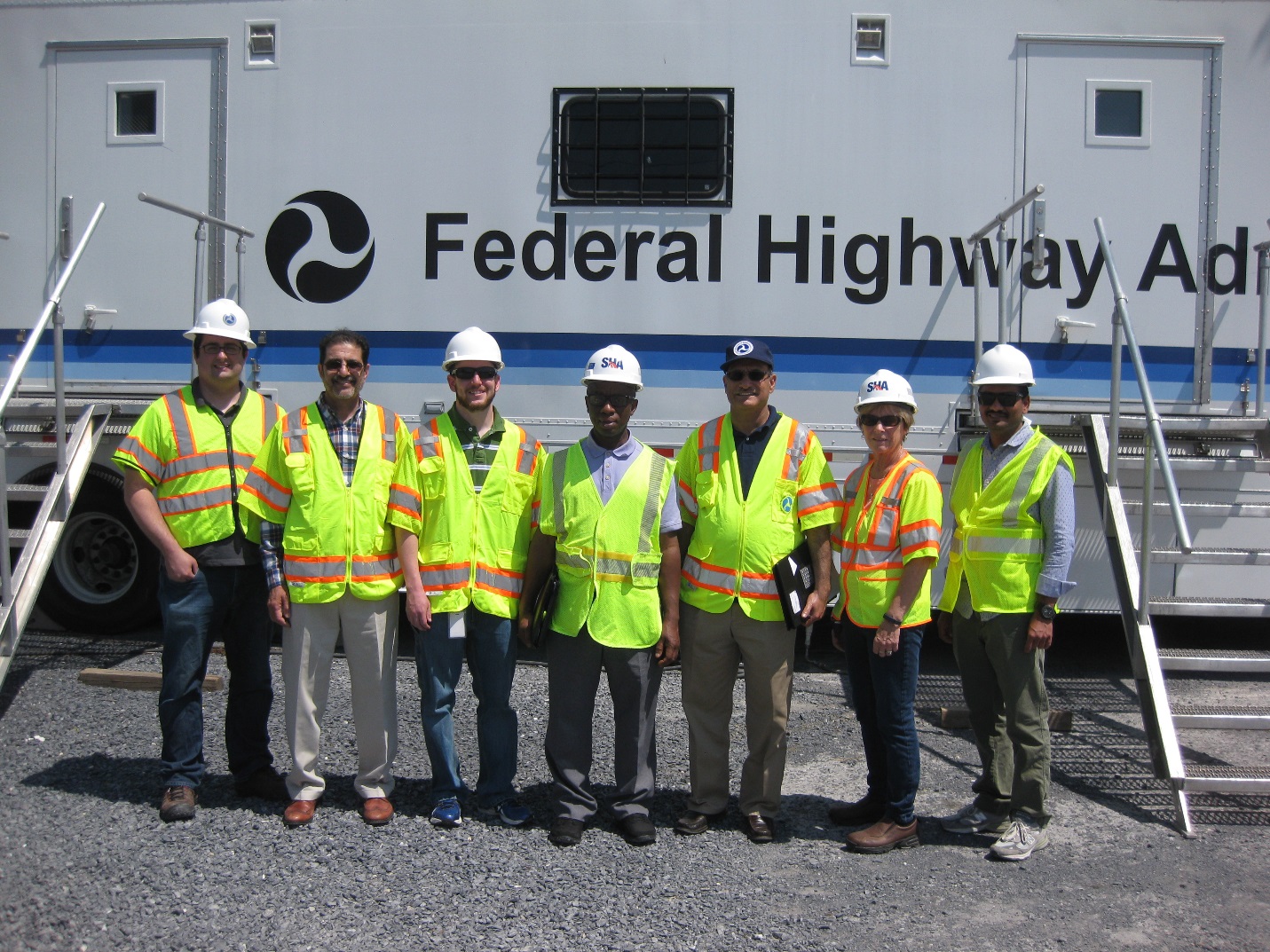 Training for the Maryland State Highway Administration staff
Field visits
10
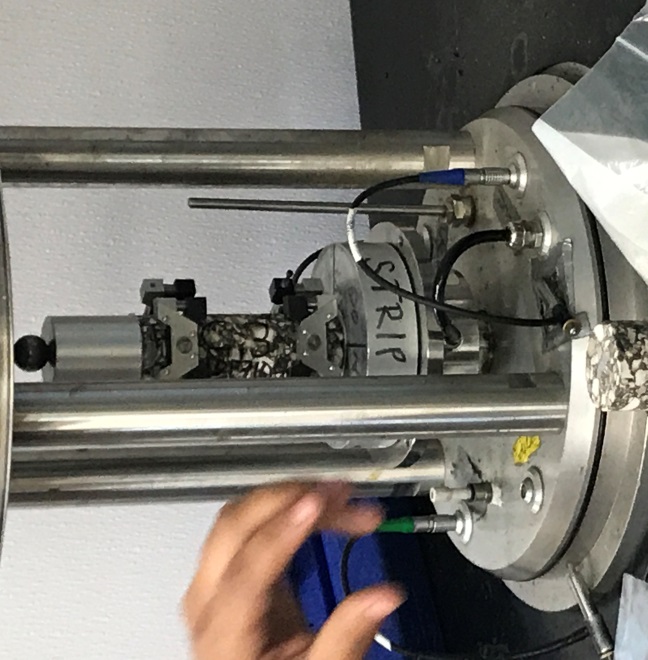 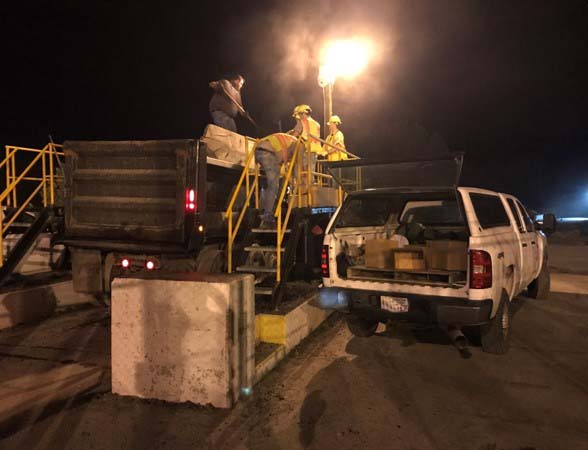 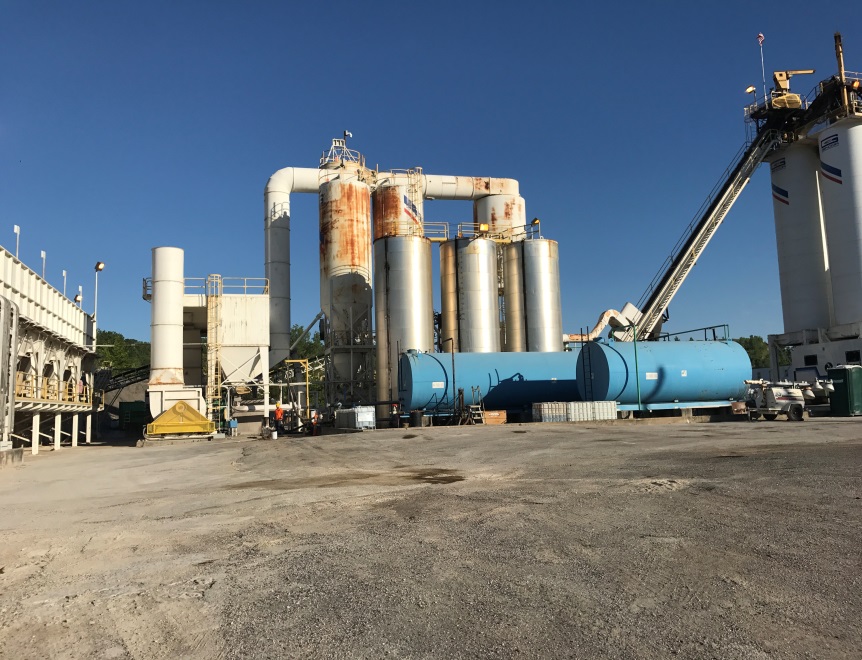 [Speaker Notes: NEW SLIDE]
Other MATT Activities
11
Conferences
Expert task group support
NCHRP panels and project participation
Division Office rotational assignments
Academic journal papers and presentations
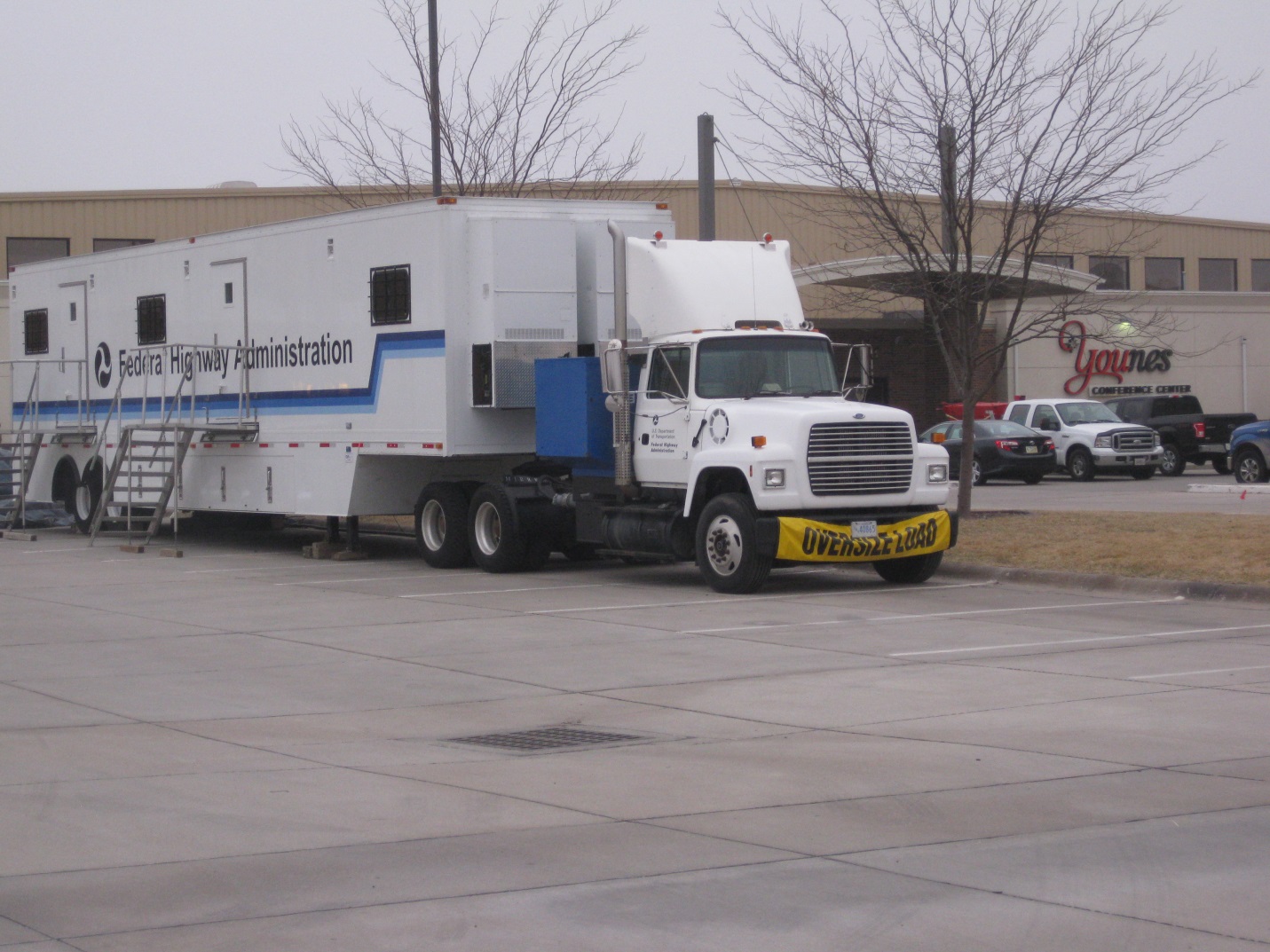 [Speaker Notes: NEW SLIDE]
Deployment Status: Asphalt Rubber
12
Seven projects between 2013 to 2015
Collaboration with four State DOTs to evaluate their specifications based on project results
Working with FHWA ETG to develop AASHTO standard for asphalt rubber testing
13
Binder Activities
Binder Characterization
14
TEST PROCEDURES
EQUIPMENT
RV
DSR
RTFO
PAV
Vacuum Degassing Oven
BBR
DTT
ABCD (AASHTO TP 92)
Torsional bar testing
Performance Grading
AASHTO M 320
AASHTO M 332 (MSCR)
AASHTO R 49 (Low Temperature PG)
Solubility & Separation
AASHTO T 44
ASTM D7173
MSCR Criteria: AASHTO M 332 - Jnr
15
Boundaries for Jnr values are established based upon traffic level.
As traffic level increases, lower Jnr value is required -> basically stiffer binder.
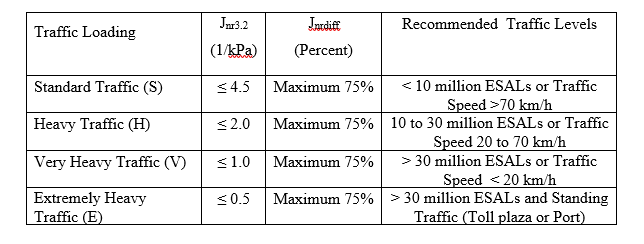 MSCR Criteria:AASHTO R 92 - R%
16
% Recovery above the line indicates the binder is modified with an acceptable elastomeric polymer.
% Recovery is plotted vs. Jnr.
Boundaries are established based upon measured Jnr values at 3.2 kPa.
A simple above the line/below the line criteria provides the needed validation of polymer modification.
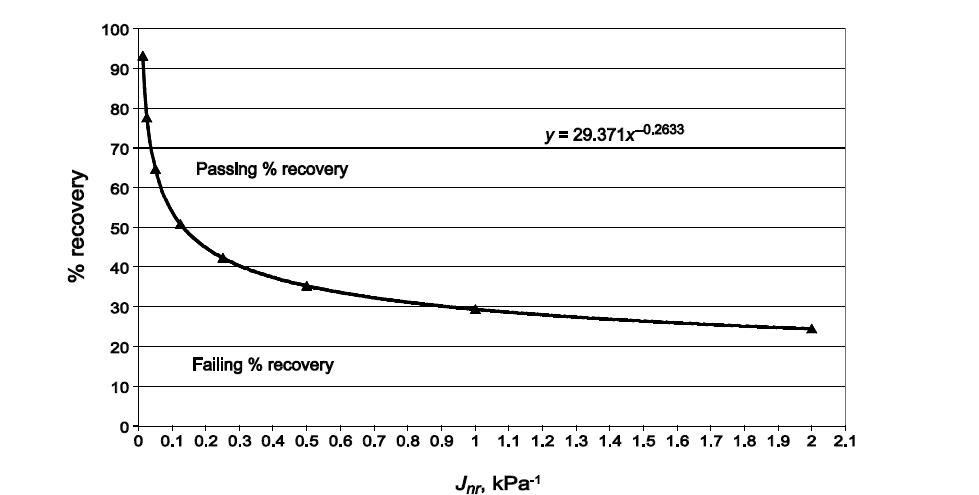 % Recovery below the line indicates the binder is not modified with an elastomeric polymer.
Source: Asphalt Institute
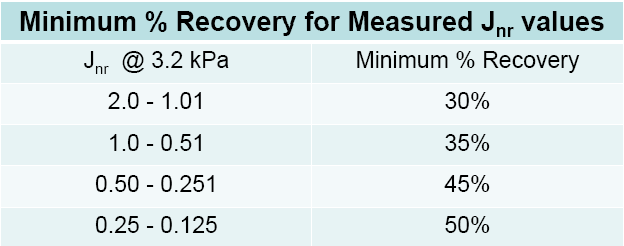 Good agreement has been established between elastomeric polymer modification and rutting resistance.
[Speaker Notes: Jnr, or non-recoverable compliance, is simply the unrecovered strain relative to the applied stress.

“Good agreement…” where it come from?  What data is there to back this up?]
MSCR Implementation
17
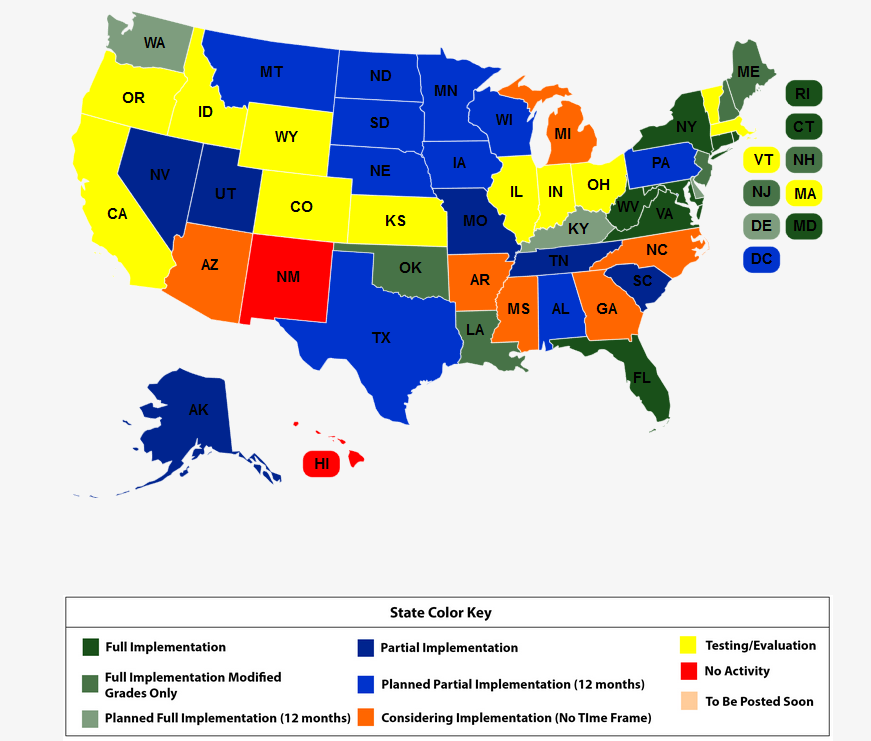 Source: Asphalt Institute
[Speaker Notes: NEW SLIDE]
DSR Testing Alternative: Asphalt Rubber Binder
18
Can it fit within existing PG grading system?
DSR Testing Geometry
Caltrans, University of California Pavement Research Center, Anton Paar, etc.
Concentric cylinder (CC) development testing evaluation looks promising.
CC test geometry may overcome specimen preparation limitations of PP geometry.
Draft AASHTO standard in development.
Concentric Cylinder Geometry
19
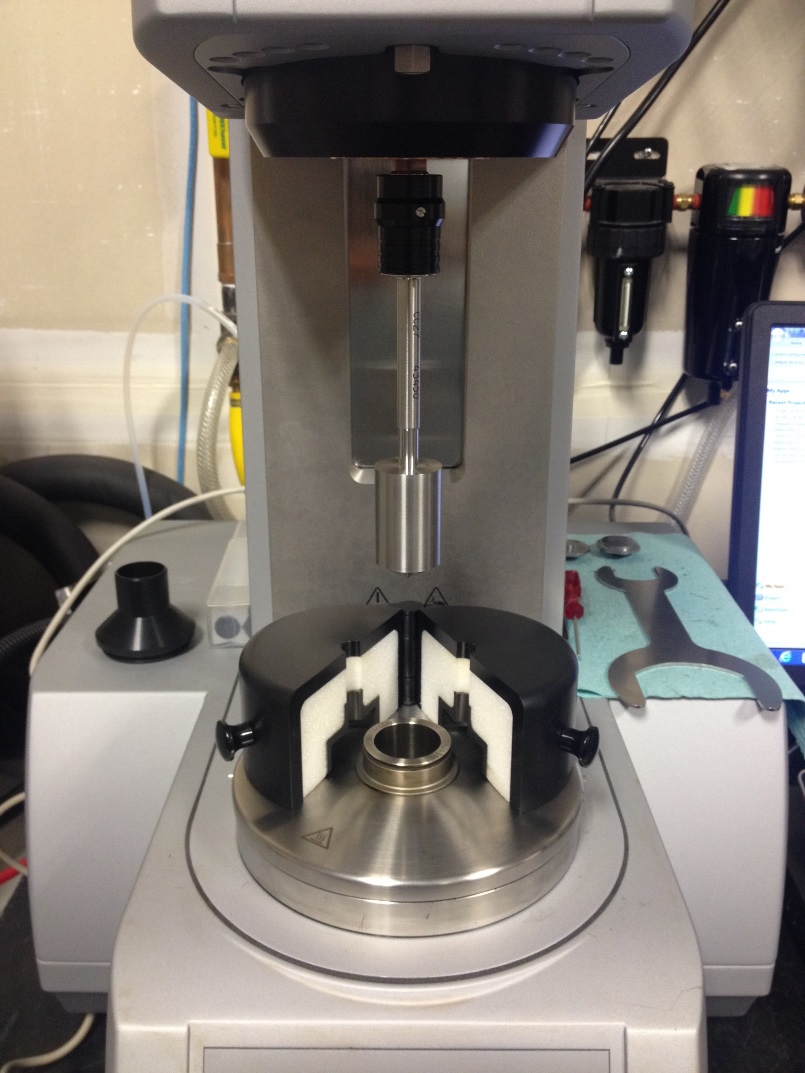 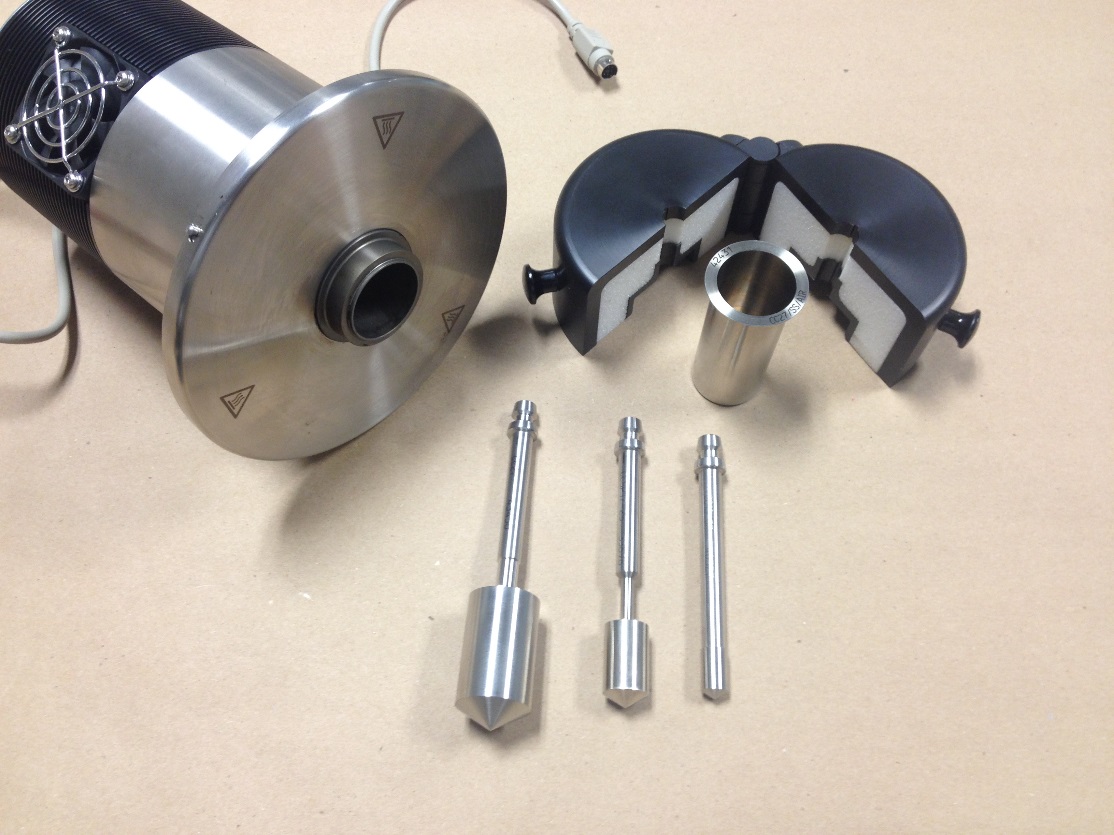 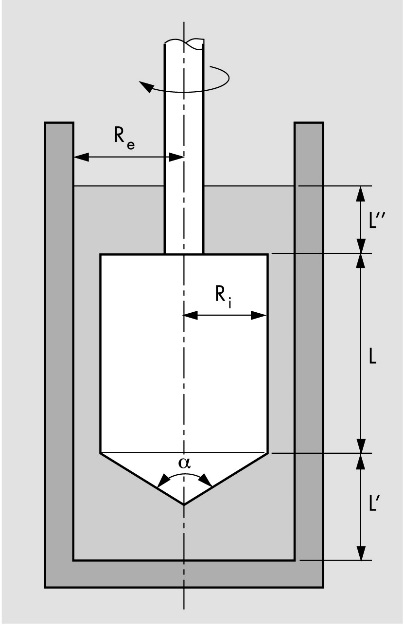 Advantages
GTR modified asphalt can be measured with particle sizes up to 2 mm.
No trimming problems and filling problems.
No edge effects.
Low Temperature BBR Test:Binder New Parameter (∆Tc)
20
∆Tc has been identified as an important parameter related to asphalt binder durability.
∆Tc = S critical temp - m critical temp.
As an asphalt binder ages, ∆Tc value becomes more negative.
Indicating a loss of relaxation properties.
Threshold of -5 °C being evaluated as a cracking criteria.
21
Mixture Activities
Performance Testing
22
AASHTO T 378 (former TP 79)
Dynamic Modulus
Mixture Stiffness
Rutting
Fatigue Cracking
Flow Number
Rutting
AASHTO TP 107
Cyclic Fatigue

AASHTO TP XX
Stress Sweep Rutting (SSR)
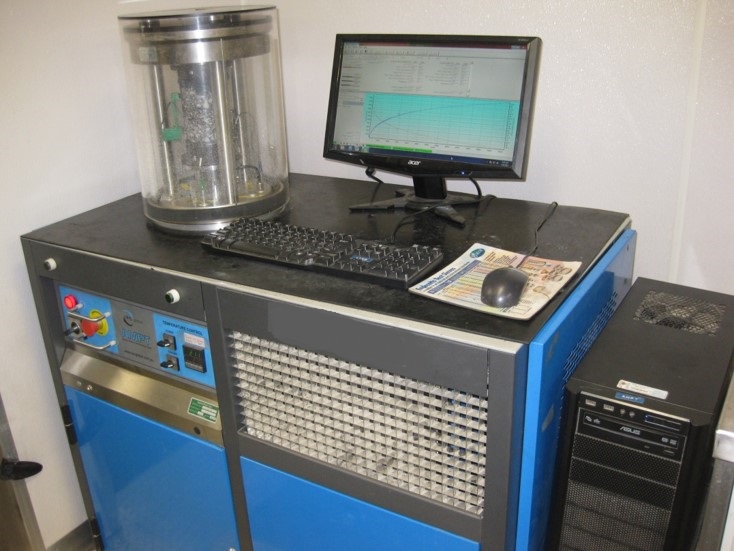 Small Specimen Testing
23
Proposed to enable field core testing
To improve the efficiency of laboratory specimen fabrication
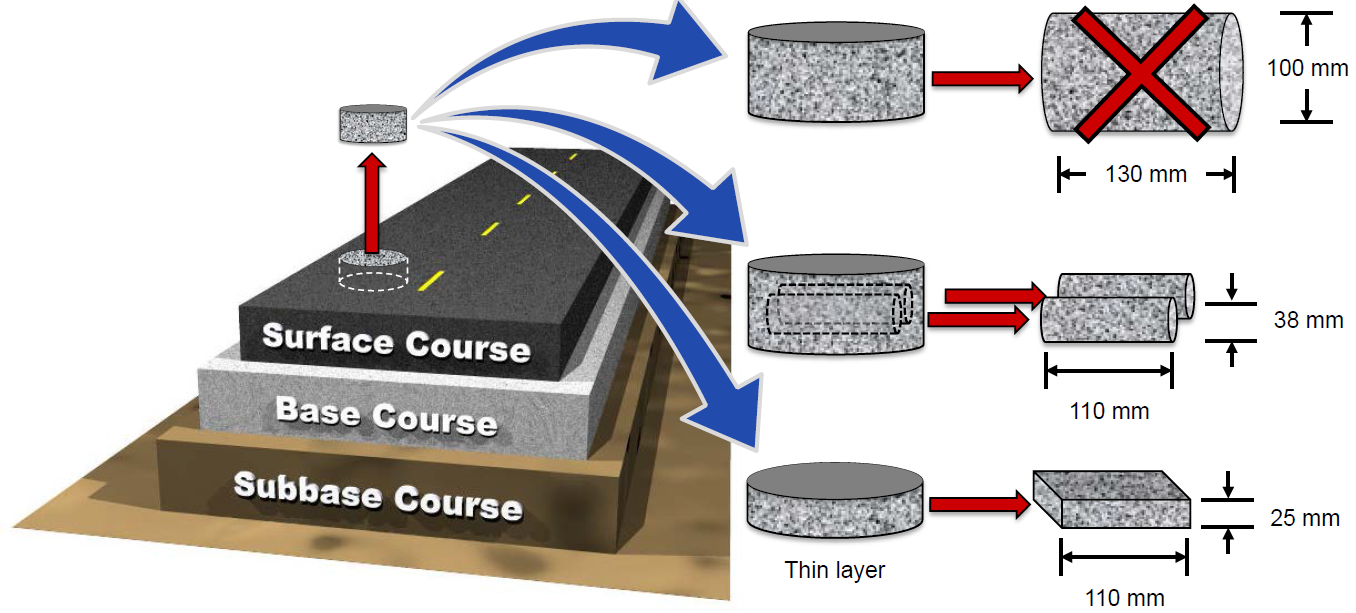 Image: North Carolina State University
Small Specimen Geometry
24
Need less material to complete testing matrix
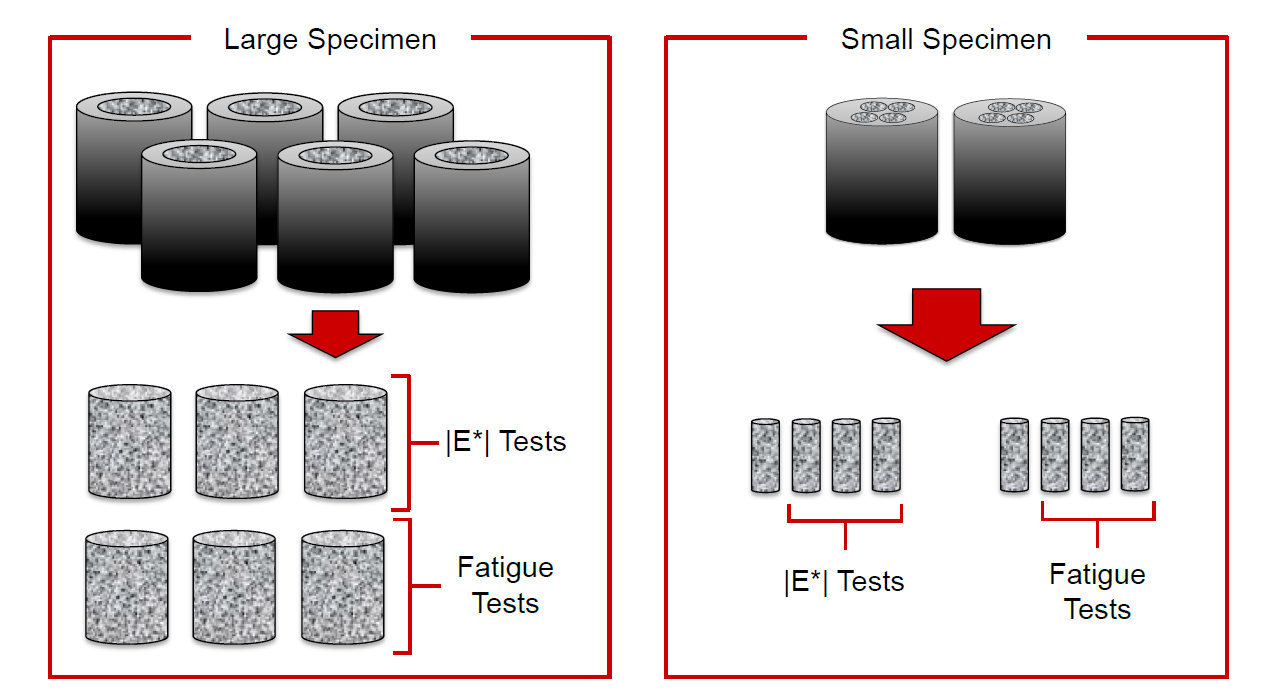 Image: North Carolina State University
Small Specimen Geometry
25
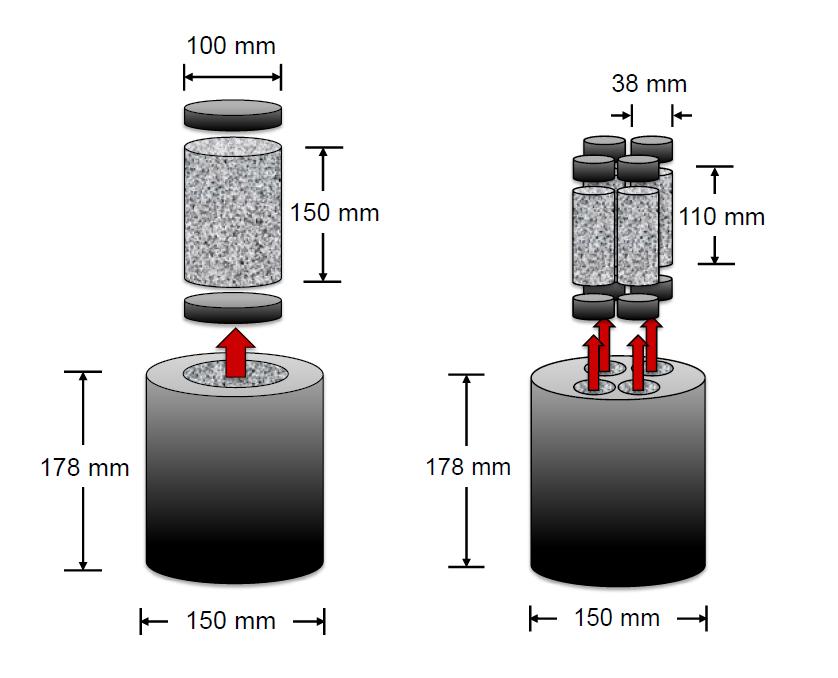 Imag: North Carolina State University
Types of Small Specimen Testing
26
Small Scale Dynamic Modulus
Small Scale Cyclic Fatigue
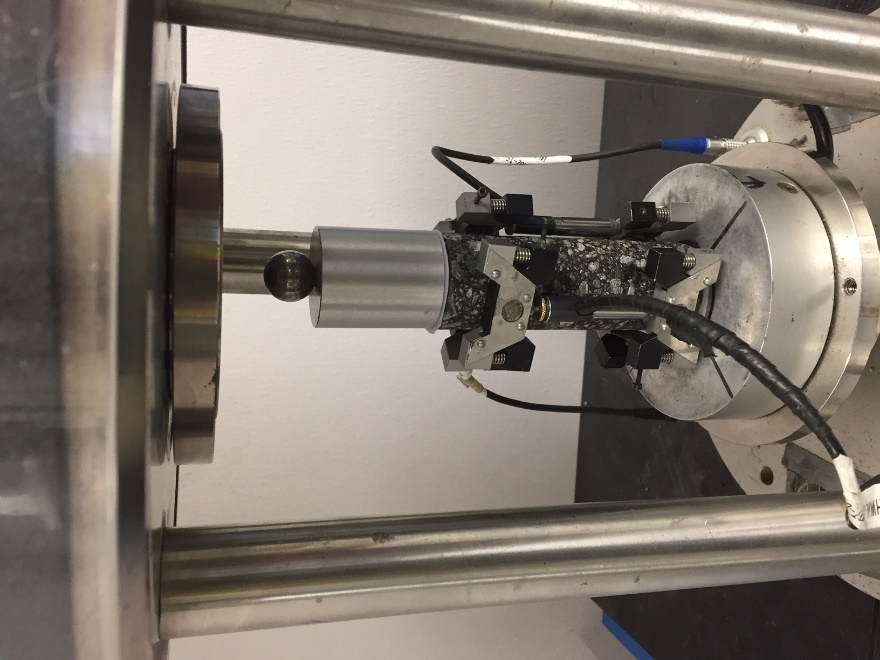 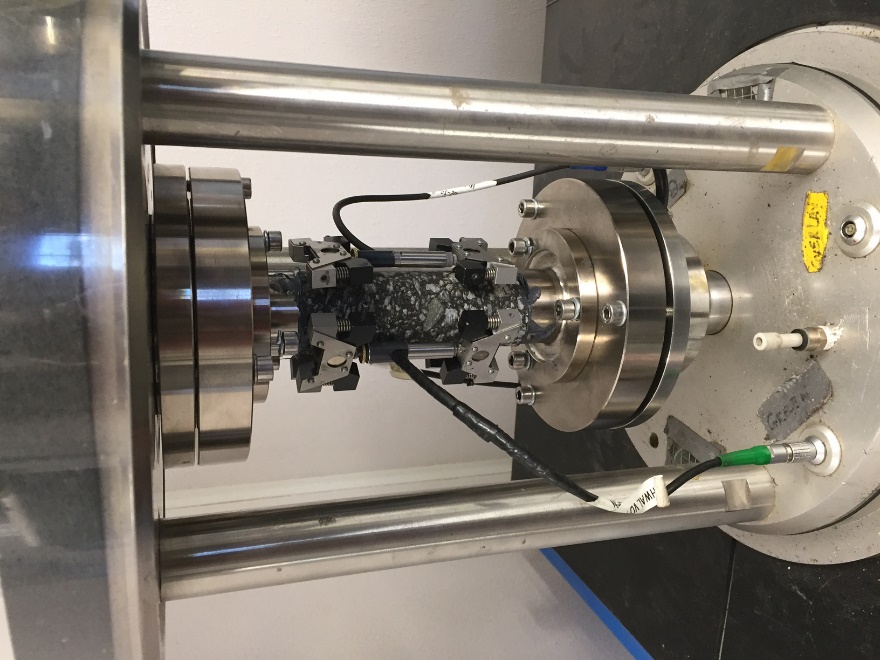 AMPT Small Specimen Advantages
27
Field core testing
Reduced sampling and material requirements for testing
Same data output generated from small scale testing as full scale testing
28
Arizona Project
Arizona Project Description - 2015
29
Open Graded Friction Course (OGFC) mixtures

Three different Terminal blended Asphalt Rubbers

Hybrid Binders:
PG70-22 TR+(8 % GTR + 2 % SBS; solubility limit of 97%)

PG70-22 TR+ S92 (8 % GTR + 2 % SBS; solubility limit of 92%)

PG70-22 (contains only SBS)
Study Plans
30
Topics investigated in this project
Solubility
Separation
DSR testing: gap size effect
Long term conditioning
Solubility – AASHTO T 44
31
UW-Madison MARC have proposed changes to the standard
Use of toluene as the solvent
The addition of an analytical filter: To increase the filter area and reduce the potential for the fiberglass filter to become clogged during testing

Analytical Filters used in this study
Celite
Diatomaceous Earth (DE)
[Speaker Notes: DE was included because only 1 to 2 grams of analytical filter aid is needed for each test, and the smallest amount of Celite 505 that can be purchased is a 50 lb. bag, enough for more than 11,000 tests]
Solubility Results
32
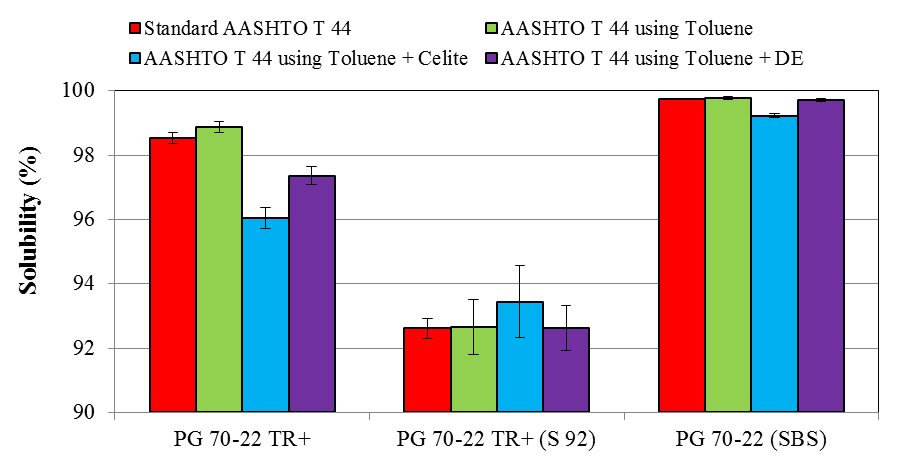 Use of toluene as the solvent
The addition of an analytical filter 
Some differences in solubility
[Speaker Notes: Three amounts of Celite 505 were used: 0.5 g, 1.0 g, and 1.5 g.  Based on visual observations, 1.5 g of Celite 505 provided quicker filtration compared to 0.5 and 1.0 g respectively.]
Solubility Results:Analysis of Variance
33
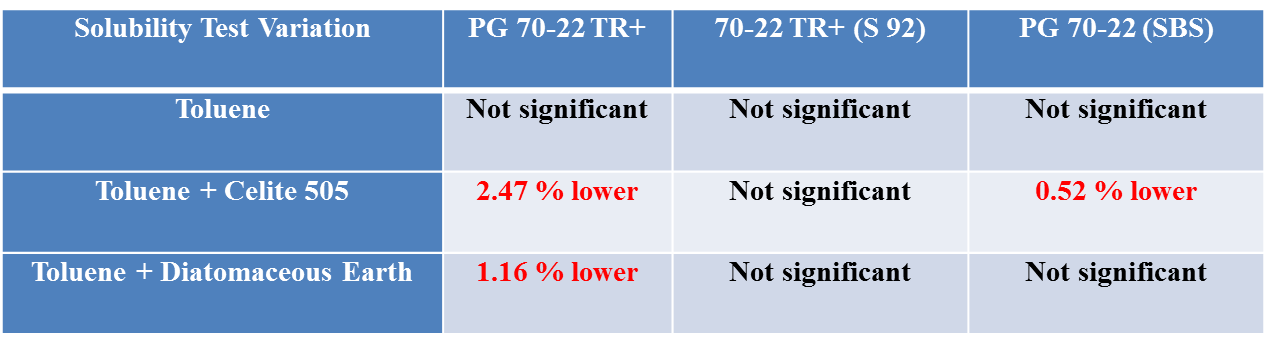 Compared to Standard Method, AASHTO T 44.

Not a statistically significant difference using toluene compared to trichloroethylene.

The differences in solubility when using an analytical filter aid were 0.5 to 2.5 percent: significant considering solubility is normally specified to the nearest 0.1 percent !
[Speaker Notes: The lower measured solubility with the analytical filter aid may be due interaction between the filter aid and the modifier that produces agglomerations of modifier that will not pass through the filter.]
Separation Results
34
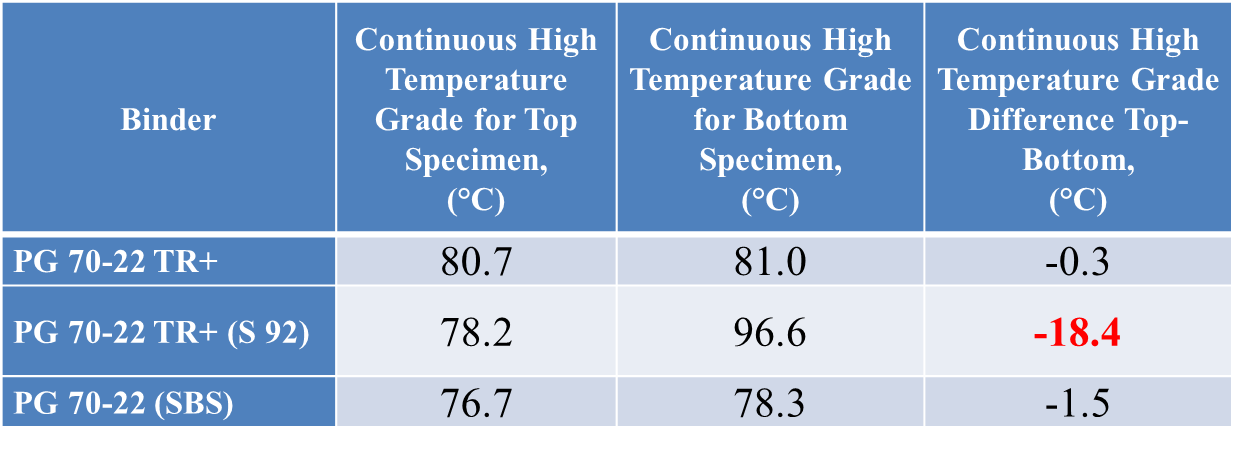 Separation tests conducted following ASTM D7173: samples are stored in vertical tubes in an oven at 163 °C for 48 hours

Test specimens taken from the top and bottom of the vertical storage tube are measured using AASHTO T 315 

GTR is separating and sinking to the bottom of the separation tube.
PG Results: PG 70-22 TR+ (S97)1 & 2 mm gap vs. Cup and Bob
35
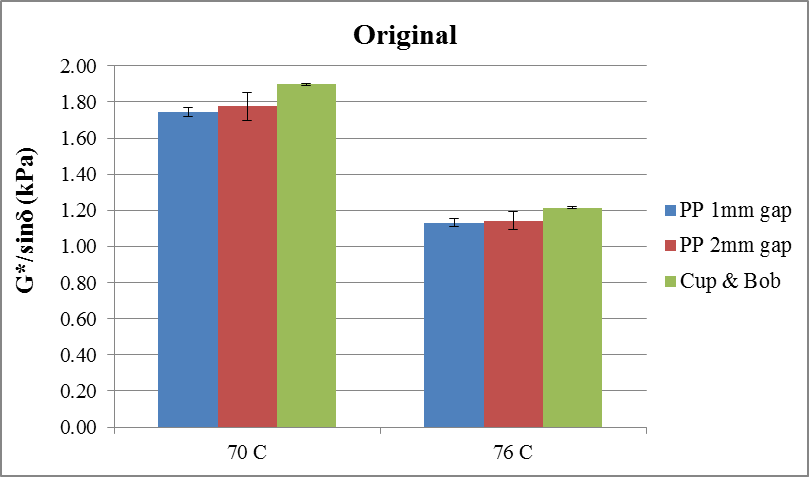 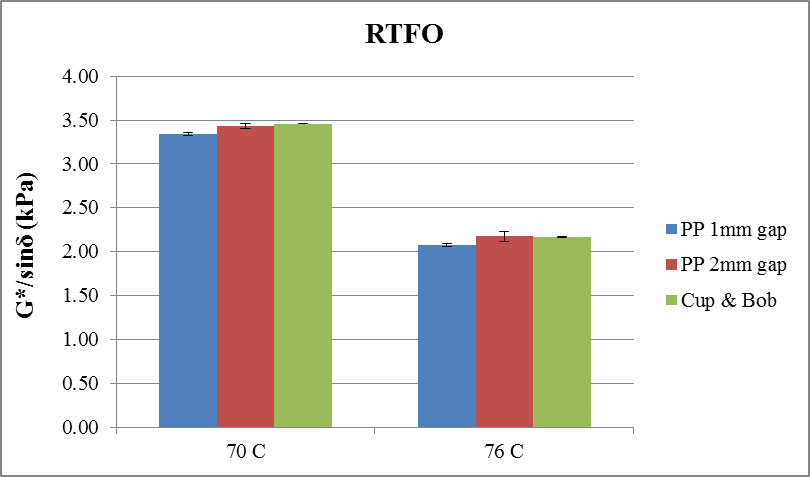 Same PG grade
Cup & Bob (CC 17) slightly higher G*/sinδ value: perhaps due to trimming or shelf-aging of material
Cup & Bob: smallest values of standard deviation
[Speaker Notes: The true PG grade of PG 70-22 TR+  is  PG 75.5 (20.7) -28.8]
PG Results: PG 70-22 TR+ (S92)1 & 2 mm gap vs. Cup and Bob - Unaged
36
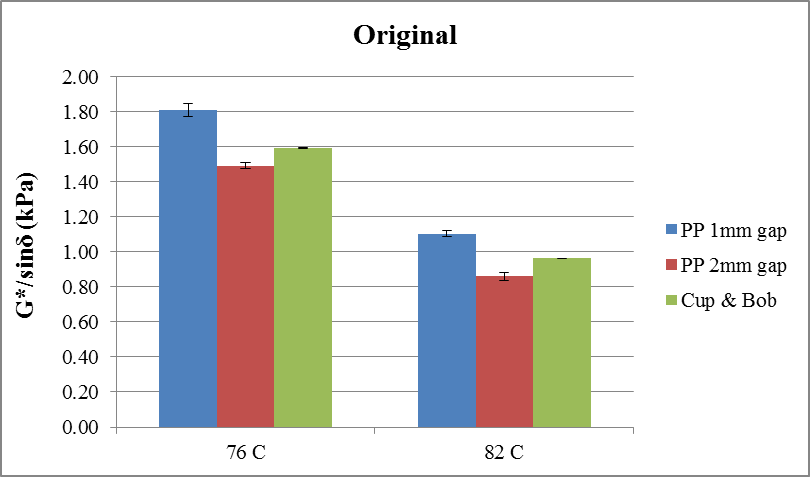 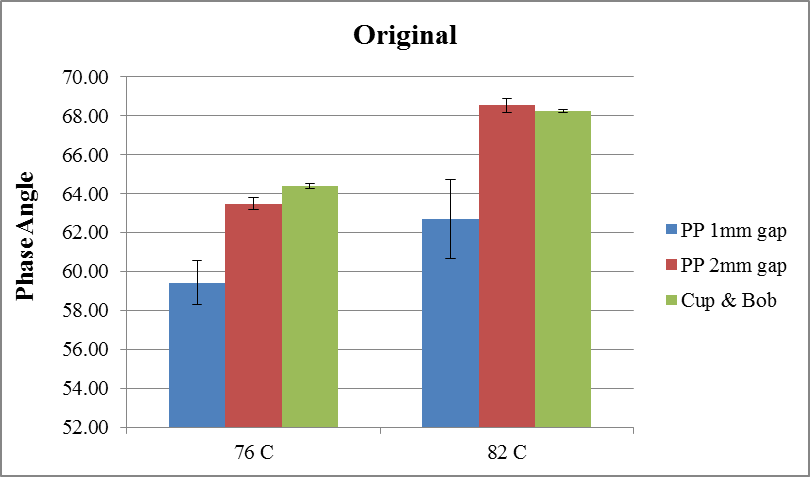 PP 1mm shows different material behavior
PP 1mm: possible particle interactions with plates -> higher stiffness & more elastic type behavior
Similar results for PP 2mm and Cup & Bob
[Speaker Notes: The true PG grade of PG 70-22 TR+ (S92) is PG 70-22 TR+ (S 92) -> PG 80.7 (13.1) -32.0]
DSR PG Results: 1 vs. 2 mm gapPG 70-22 TR+ (S 92) – Original binder at 76 °C
37
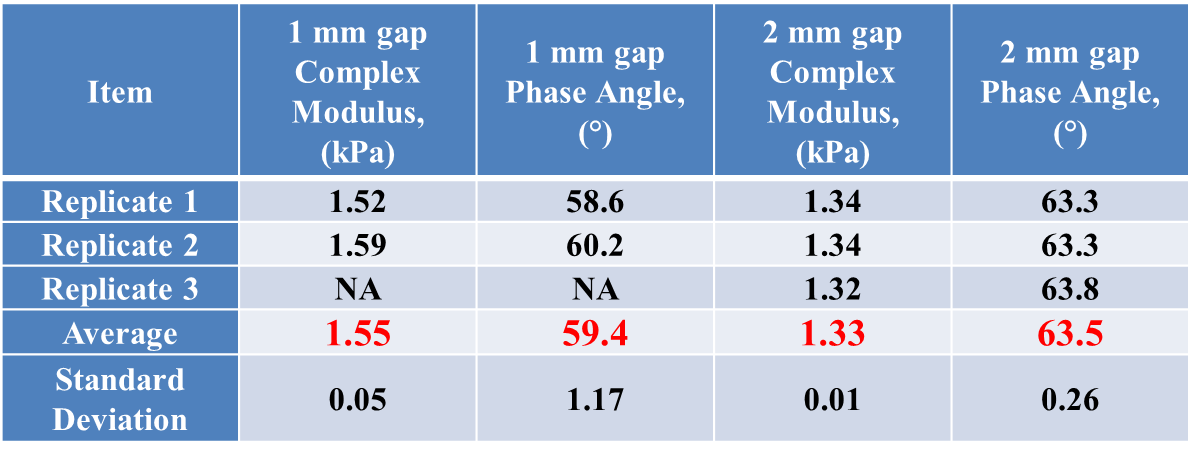 For gap sizes of 1 to 2 mm: when there is an interaction of the rubber particles with the testing plates -> ↑ gap : ↓ variability, ↓ the complex modulus, ↑ the phase angle.

Lower G*/sinδ and phase angle for 1mm
[Speaker Notes: The true PG grade of PG 70-22 TR+ (S92) is PG 70-22 TR+ (S 92) -> PG 80.7 (13.1) -32.0]
PG Results: PG 70-22 TR+ (S92)1 & 2 mm gap vs. Cup and Bob - RTFO
38
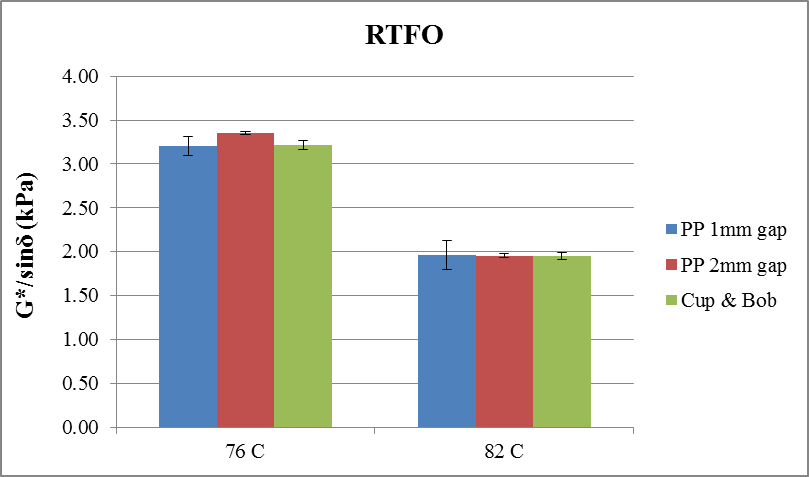 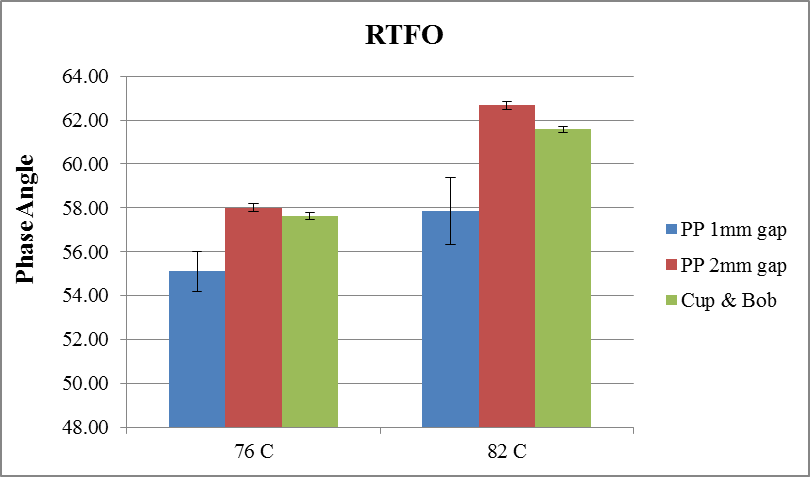 Same PG grade
PP 1mm: possible particle interactions with plates -> lower phase angle (more elastic type behavior)
Differences decreased after RTFO conditioning
[Speaker Notes: The true PG grade of PG 70-22 TR+ (S92) is PG 70-22 TR+ (S 92) -> PG 80.7 (13.1) -32.0]
PG Results: PG 70-22 TR+ (S92)
39
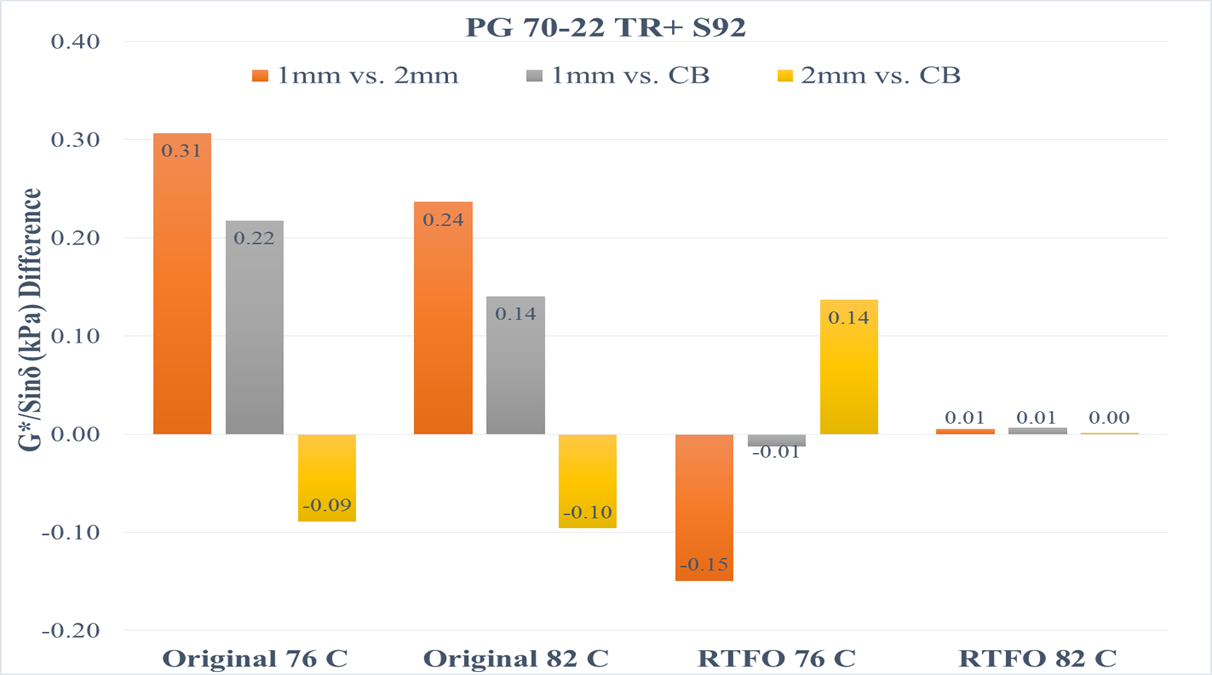 2mm vs. Cup & Bob: most similar results
Differences decreased after RTFO aging …
[Speaker Notes: The high temperature PG grade of RTFO binder is PG 80.7 (13.1) -32.0 for both 1 mm and 2 mm gap setting.  
However, the G*/sinδ and phase angle were higher for 2 mm gap when compared to 1 mm gap.]
DSR PG Results: 1 vs. 2 mm gapStatistical Analysis – Effect of 1mm increase in gap
40
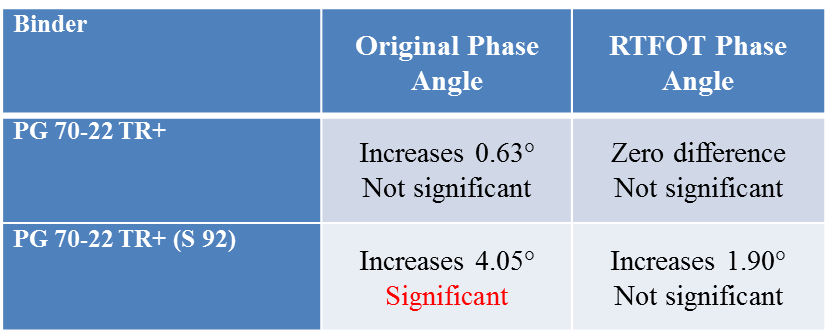 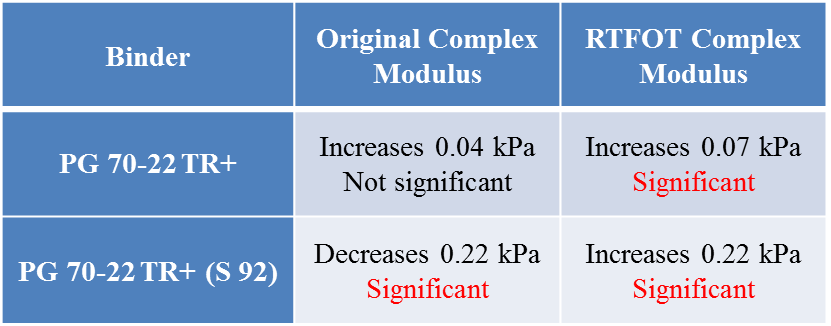 Only PG 70-22 TR+ (S 92) original binder show effects consistent with particle interaction.

When used to test binders modified with GTR, this gap may be too small to accommodate the rubber particles. 

Concentric Cylinder (Cup & Bob) needed as testing geometry for these materials.
[Speaker Notes: The true PG grade of PG 70-22 TR+ (S92) is PG 70-22 TR+ (S 92) -> PG 80.7 (13.1) -32.0]
Summary of Findings
41
Solubility: Toluene was found to be an acceptable alternative to Trichloroethylene as a solvent for solubility testing.
Separation: GTR, due to its higher specific gravity than neat asphalt binder, is separating and sinking to the bottom of the separation tube. Separation of TR+ (S 92) binder during non-agitated long-term storage should be expected.

DSR testing: Results indicate that particle interaction with the plates likely occurs when testing the PG 70-22 TR+ (S 92) using the parallel plate geometry.
Takeaway
42
Separation: Needs to be considered for Asphalt Rubber Material. (ASTM D7173)

DSR testing: All Asphalt Rubber Binders are not the same ! Some may work with PP and some not. Cup & Bob is a scientific & practical solution.

DSR testing:
PP issues: trimming, edge effect, particle interactions, rubber swelling, rubber mesh size and percentage, etc.
Cup & Bob: no trimming, exact volume filling, no edge effect
Technical Assistance
43
If you have upcoming projects for which you would like MATT technical assistance, contact:

Amir Golalipour, amir.golalipour.ctr@dot.gov, 202.366.3982
Dave Mensching, david.mensching@dot.gov, 202.493.3232


https://www.fhwa.dot.gov/pavement/asphalt/trailer/
[Speaker Notes: UPDATED WEBPAGE LINK]
Thank You – Questions?
44
Trailer is parked outside! Come in for a tour!
We’re here to assist!  Please stop by anytime for more discussion.
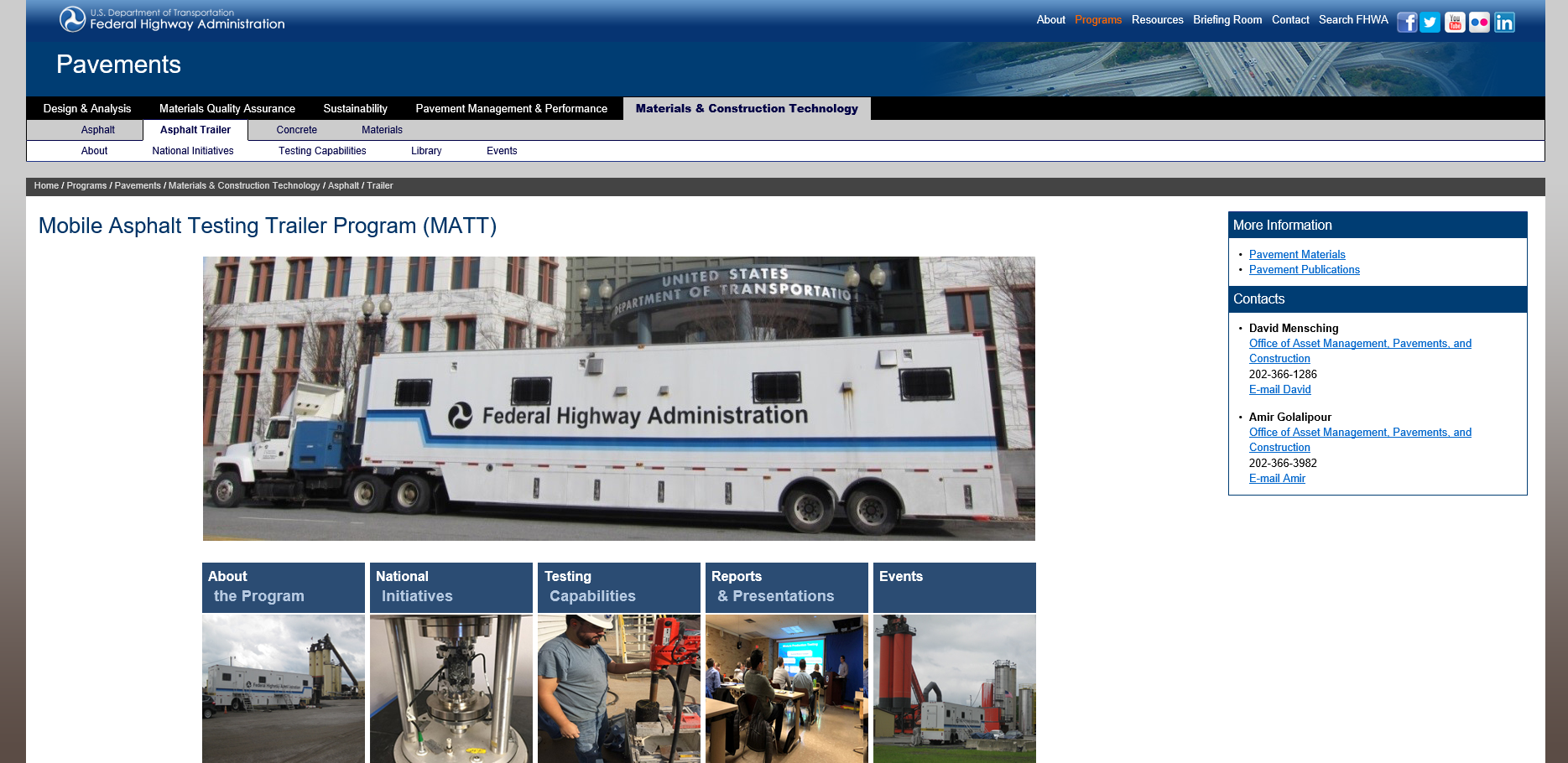